טיפים בבי-מייל
שיוך הודעות מרובה, פתיחת לקוח בחלון חדש
טיפים בבי-מייל
שיוך מרובה של הודעות
סימון ההודעות באמצעות Ctrl
קליק ימני
שייך ללקוח/למעסיק
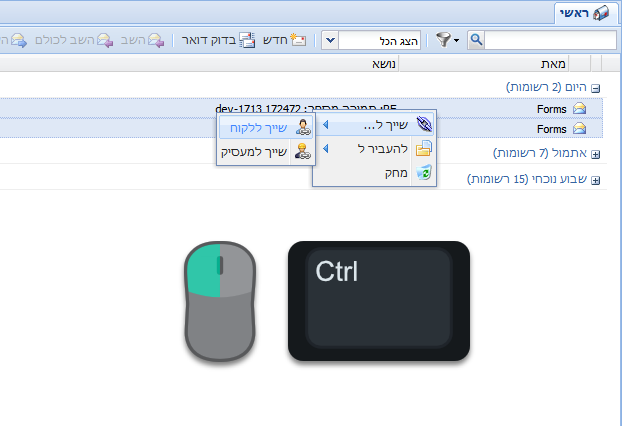 טיפים בבי-מייל
שיוך מרובה של הודעות
בחירת לקוח
שיוך לאובייקט
שורת הנושא תישמר באופן אוטומטי.
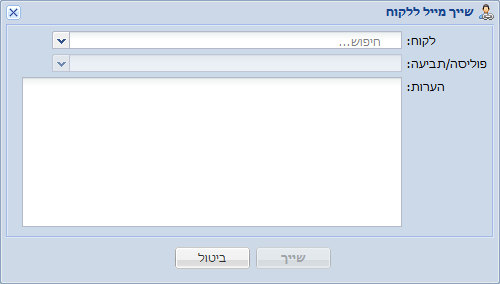 טיפים בבי-מייל
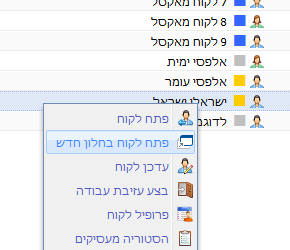 פתיחת לקוח בחלון חדש
פותח את הלקוח בחלון נפרד מתוכנת באפי ומאפשר גישה לנתונים של הלקוח בעת שליחת דוא"ל.
טיפים בבי-מייל
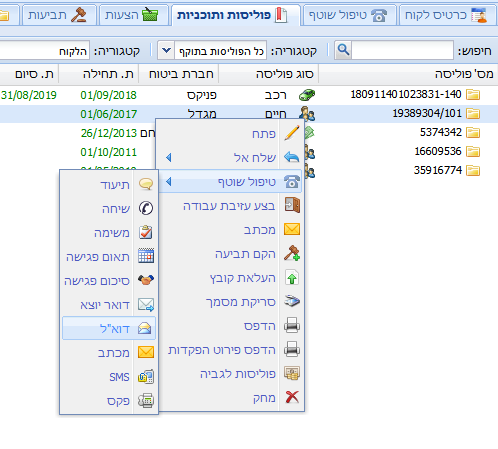 הטמעת פרטי הלקוח בשורת נושא בשליחת דוא"ל מלשונית פוליסות ותכניות.

קליק ימני על פוליסה > טיפול שוטף > דוא"ל
טיפים בבי-מייל
כך זה ייראה בחלון השליחה
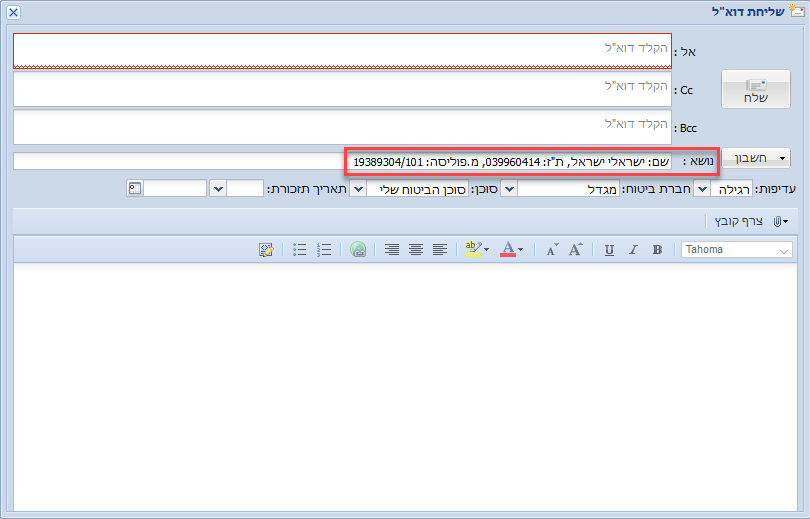